Escuela Normal de Educación Preescolar.“Las unidades de medida”Ceciah Lizbeth Pérez Saldaña.Enero de 2013.
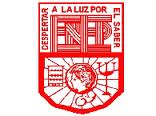 CREDITOS
Tipos de letras:
HTTP://WWW.DAFONT.COM